Presentación resultados SIMCE
Fundación Educacional San Lorenzo
4°Básico /II medio
2023
Simce
Resultados de los Indicadores de Desarrollo Personal y Social
4° BÁSICOS 2023
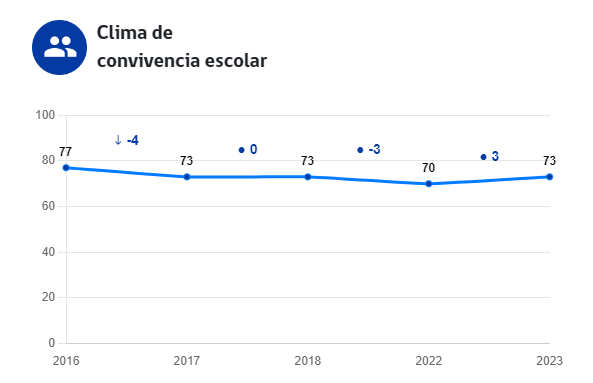 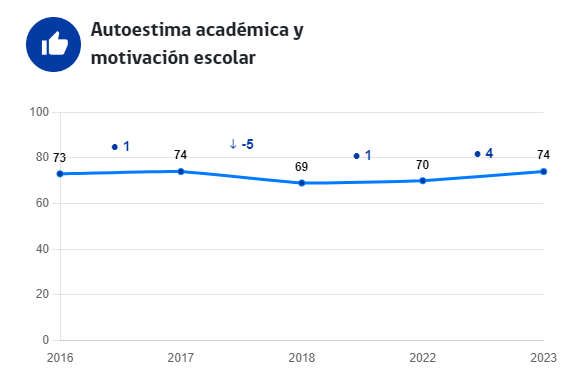 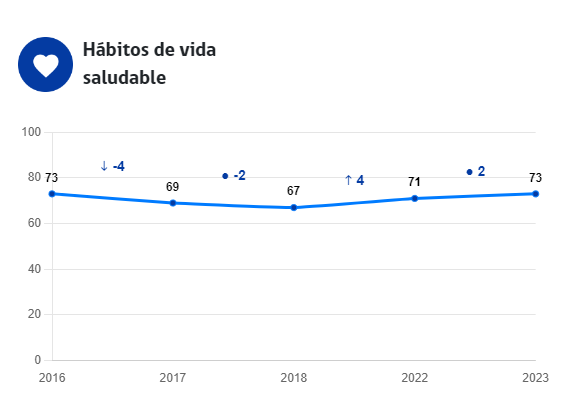 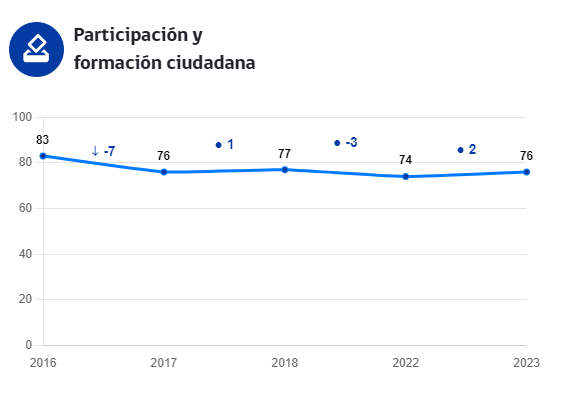 Resultados en cada prueba Simce4°Básicos 2023
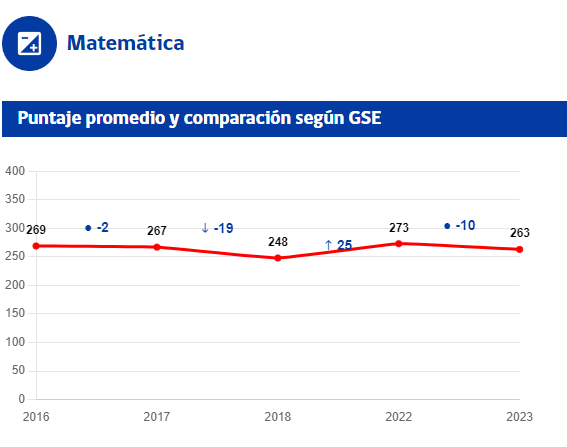 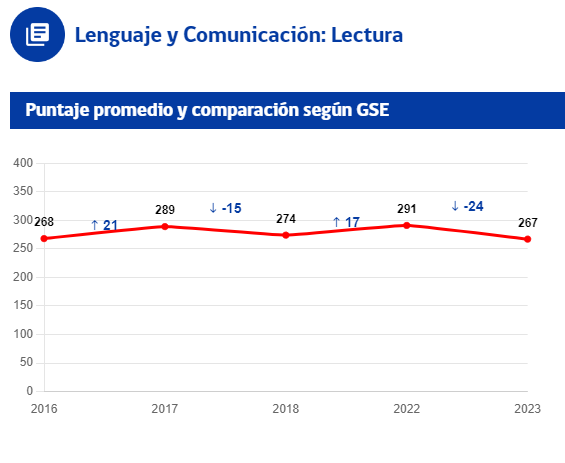 Simce
Resultados de los Indicadores de Desarrollo Personal y Social
II Medios 2023
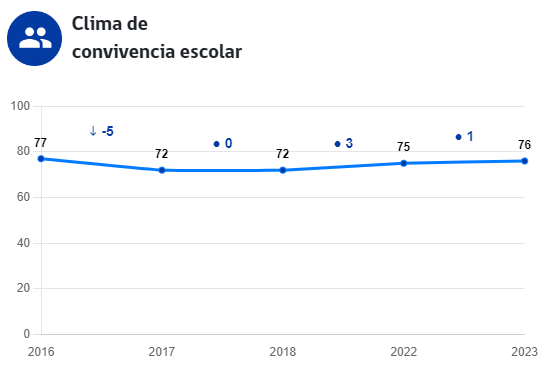 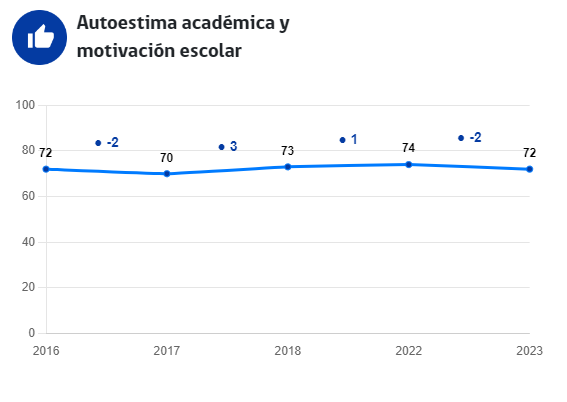 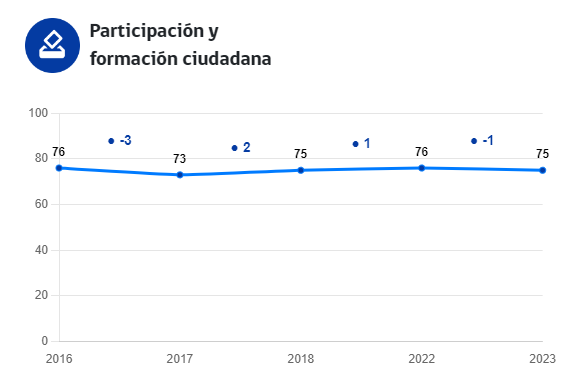 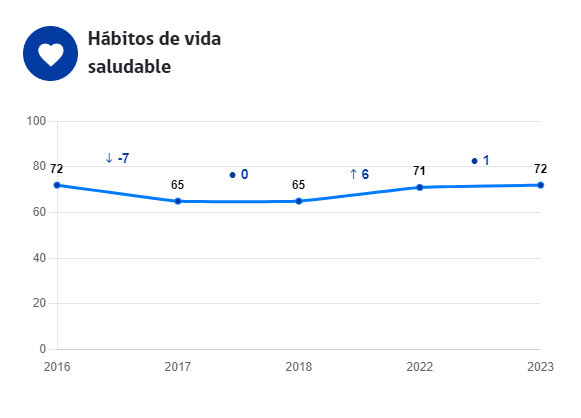 Resultados en cada prueba SimceII medios 2023
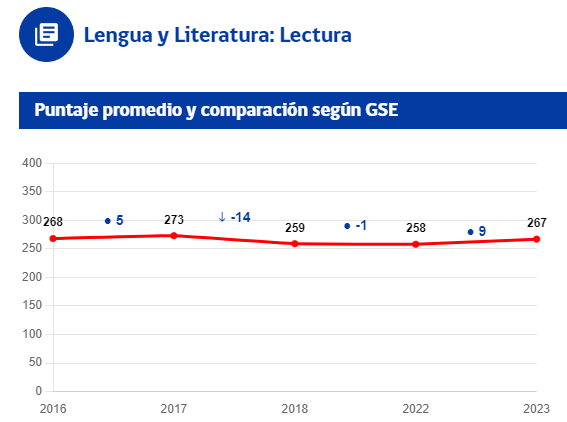 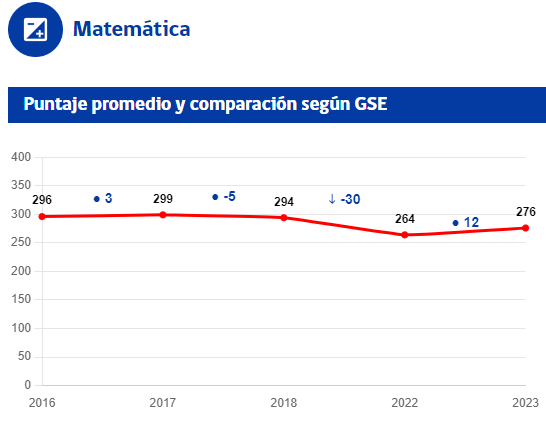